Рыбное царство
Подготовила: Давлетова Е.Р.
Загадка
Плаваю под мостиком
               И виляю хвостиком.
               По не земле хожу,
               Рот есть – не говорю.
Рыба
Плавники
Голова
Хвост
Жаберная крышка
Туловище
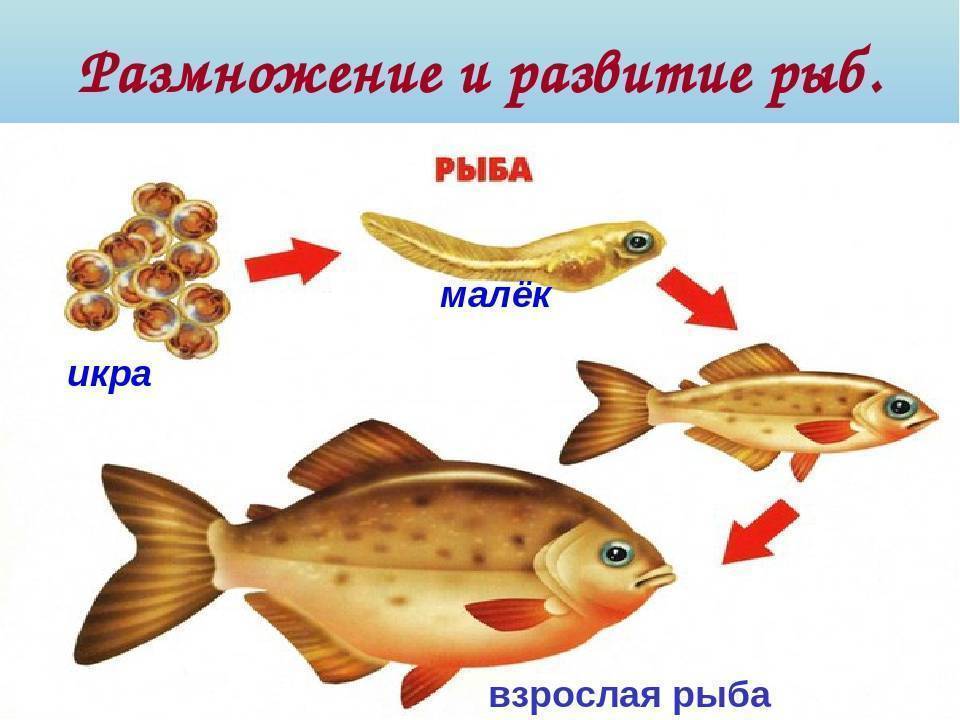 В водоемах ХМАО-Югры обитает множество рыб
Задание
Нарисовать или раскрасить рыбное царство.
Мастер-класс по ссылке: https://www.youtube.com/watch?v=YGo2Xfe5f6k
Раскраска: https://disk.yandex.ru/i/1MWd_w-drZljRg